МУНИЦИПАЛЬНОЕ АВТОНОМНОЕ УЧРЕЖДЕНИЕДОПОЛНИТЕЛЬНОГО ОБРАЗОВАНИЯ «ЦЕНТР ДОПОЛНИТЕЛЬНОГО ОБРАЗОВАНИЯ» Г. БАЛАКОВО САРАТОВСКОЙ ОБЛАСТИ
Презентация Изготовление БРОШИ «ТУЧКА»для коллекциитеатра  моды «Интрига» Автор презентации:педагог  дополнительного образования МАУДО ЦДОПолякова  Марина  НиколаевнаТворческое объединение «Конструирование и моделирование одежды (Театр моды «Интрига»)»
Балаково –2019
Материалы и инструменты для изготовления броши
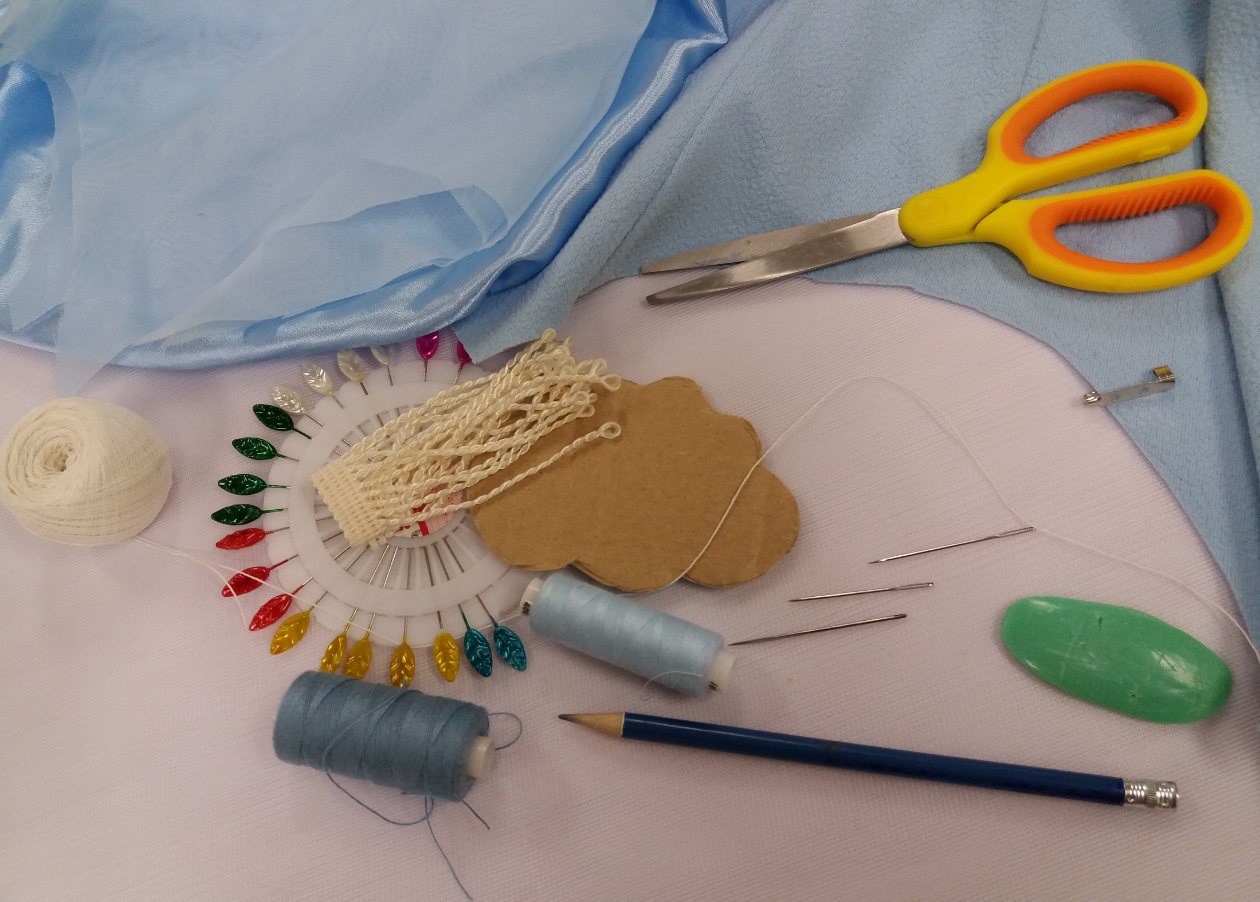 Прикладываем шаблон изделия к двойной ткани (шелк и капрон) с разметкой
по направлению нити основы
«Рисуем» на  ткани тучку на  несколько сантиметров больше шаблона
и вырезаем по контуру
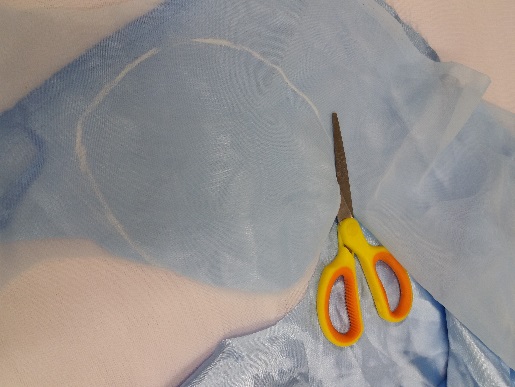 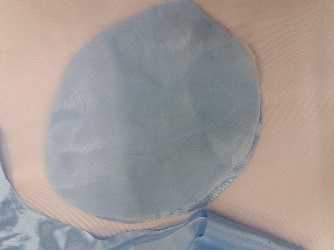 Делаем стяжку по краю будущей броши
Соединяем все края будущей броши
и фиксируем линии объема
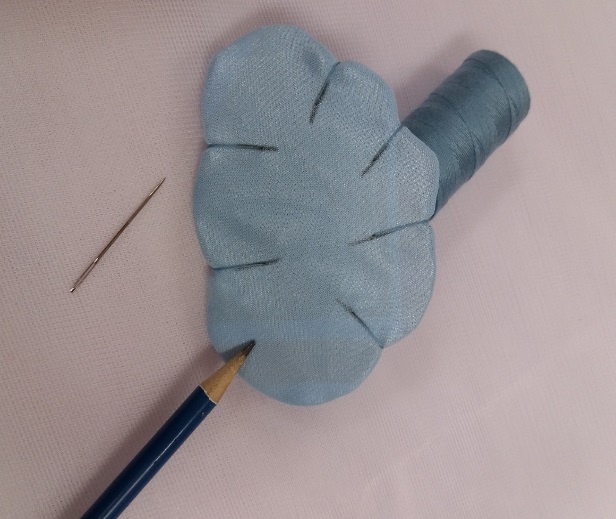 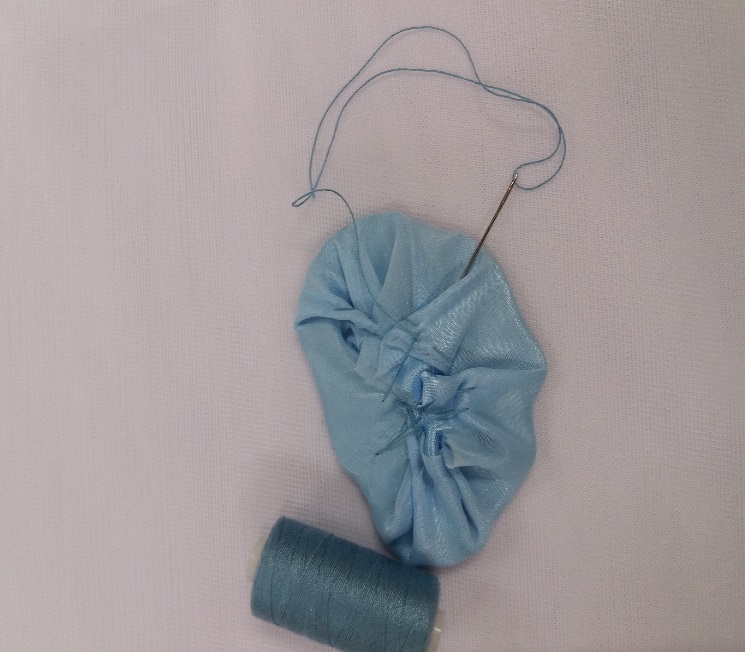 Пришиваем бахрому с изнаночной стороны будущей броши сметочным швом
Изготавливаем основу для изнаночной стороны броши из плотного материала или искусственной кожи
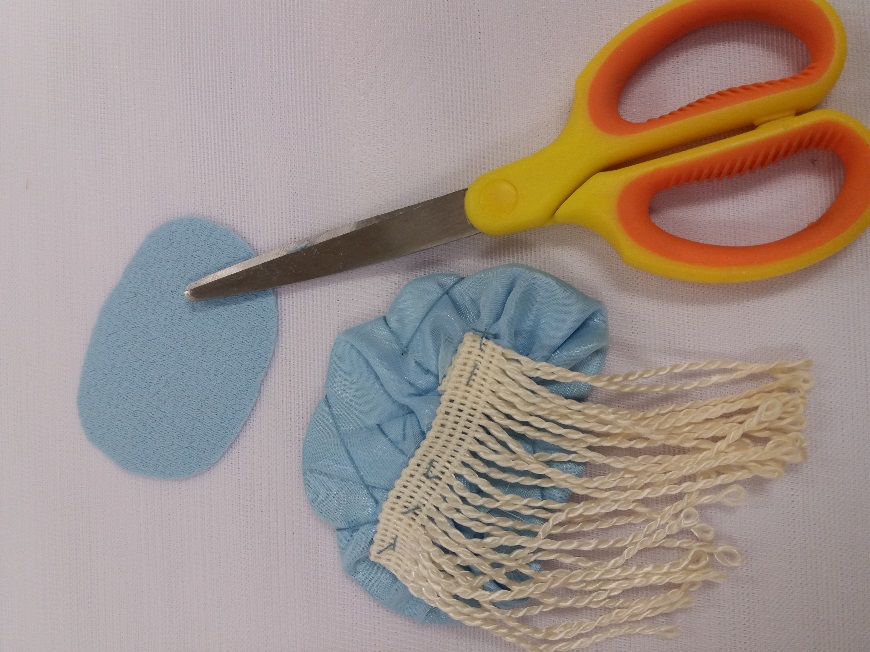 Пришиваем к основе застежку и фиксируем изнаночную сторону броши к тучке
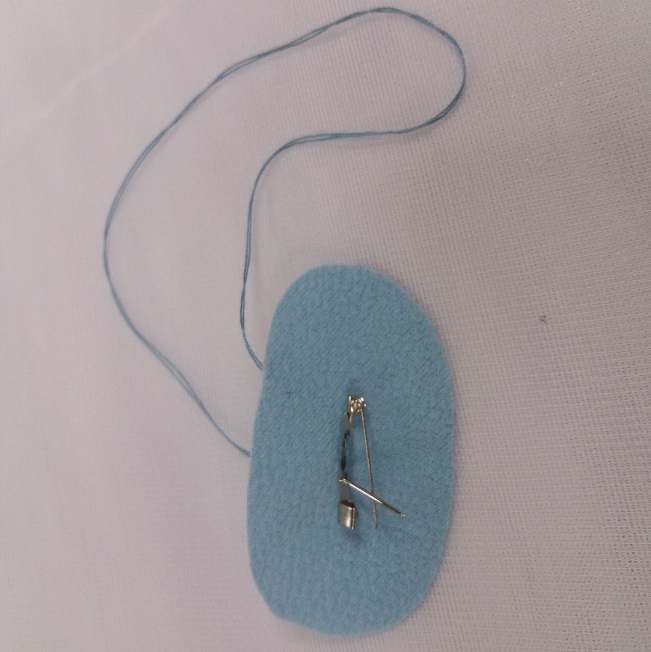 Образец готового изделия
БРОШ «ТУЧКА»